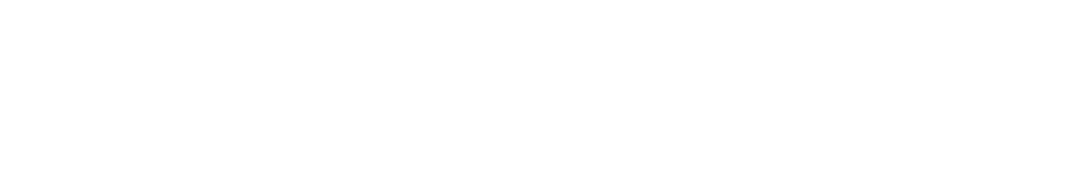 Our mission is to be the beacon of GIS and geospatial technology for the University of Louisville. We offer high-impact learning opportunities; lead and support innovative interdisciplinary research; and foster positive change in the community through the inclusive and creative application of geospatial technology. As a comprehensive resource for geospatial software, data, and training, the ULCGIS puts the power of maps into the hands of UofL students, faculty, and staff as they address the big challenges confronting society today.
Program Overview
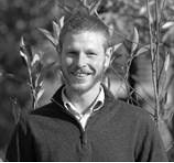 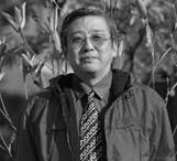 Interdisciplinary collaboration
 Kent School: Demographic Analysis
 History: Civil Rights Mapping in KY
 English: Mapping the Literary Landscape of Louisville
 Civil Engineering: sUAS/drone mapping and survey
Sole provider of introductory GIS courses at UofL
Transferable/job-ready skills
 Students from every college on campus
Cutting edge geotechnology applications 
 Enhanced DE offerings/Certificate Program integrations
Teaching
Research
Wei Song, Ph.D.Chair of Geographic and Env. Sci. 
Assoc. Prof: Transportation, Logisitics
D.J. Biddle, GISP
Director: GIS Applications, Remote SensingOutreach
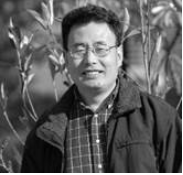 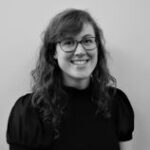 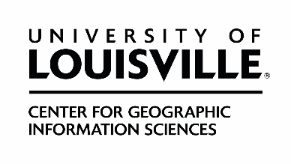 Haifeng (Charlie) Zhang, Ph.D.
Prof: Demographic Analysis, Crime Analysis
Laura Krauser
GIS Research Coordinator, GIS Applications and Outreach
Administration
Community Engagement
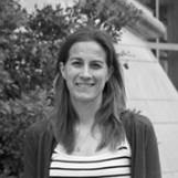 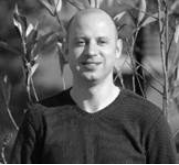 Manage UofL ESRI Site License Program
 Support hundreds of GIS users, in every college across 3 campuses
 Provide GIS/Mapping support for administration (DEHS, DPS, UPDC, etc.)
Strong ties to community partners (Gov’t, Non Profit, Industry)
 Volunteer work (National Safe Place Network/RHYTTAC, JCPS)
 Successful GIS Day Outreach
 Student internships with local government and NGOs
Andrea Gaughan, Ph.D.
Prof: Remote Sensing, Modeling
Christopher A. Day, Ph.D.
Assoc.. Prof: Water Resources GIS, Spatial Hydrology
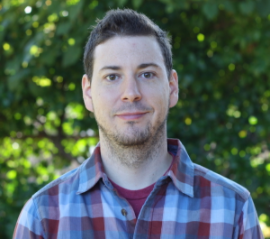 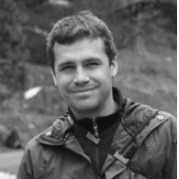 Forrest Stevens, Ph.D.
Assoc. Prof: Programming, Remote Sensing, Modeling
Jason Naylor, Ph.D.
Assoc. Prof: Extreme Weather Events, Climate Change
|  3
Instruction in Geospatial Technologies
Broad curriculum of courses in fundamentals and applications of geospatial technology
Students from all disciplines, both undergraduate and graduate level 
Technical skills training and emphasis on critical thinking position students for job market or advanced degrees
|  4
Undergraduate Certificate in Geospatial Technologies
Offered online or hybrid modalities
Available to all students pending application approval
12 hours- 4 Classes-2 core courses & 2 electives
Additional credential for job seekers (stackable w/ UG or grad degree)
|  5
The Audwin & Rae Helton Center for GIS Laboratory
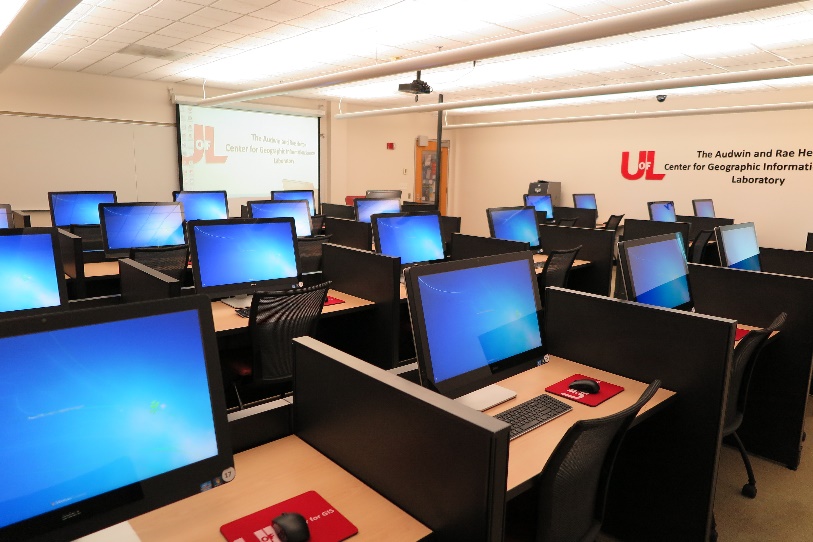 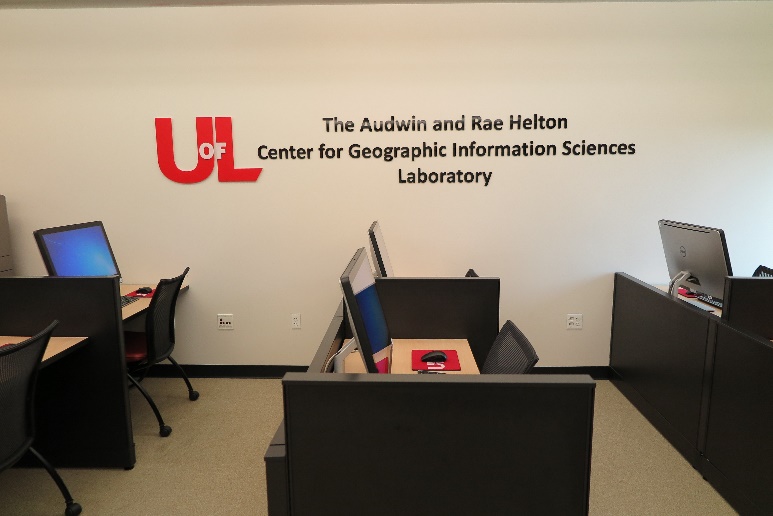 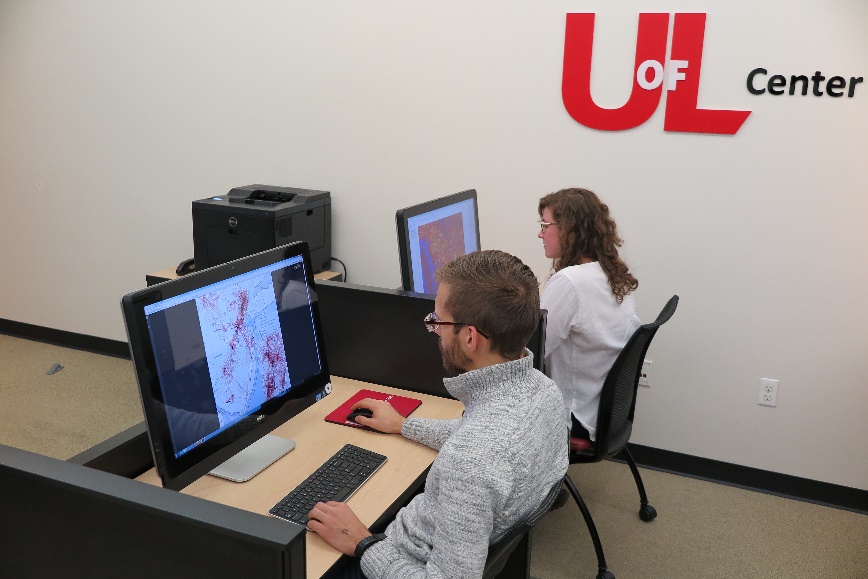 |  6
Intern Program Over the Years
NASA Develop
Louisville Metro Government
Bernheim Arboretum and Research Forest
Envirome Institute
City of Monroe, OH
Trees Louisville
USGS
Census Bureau
VHB Civil Engineering Firm
GoodMaps
|  7
Interdisciplinary Research: Environmental Health/Justice
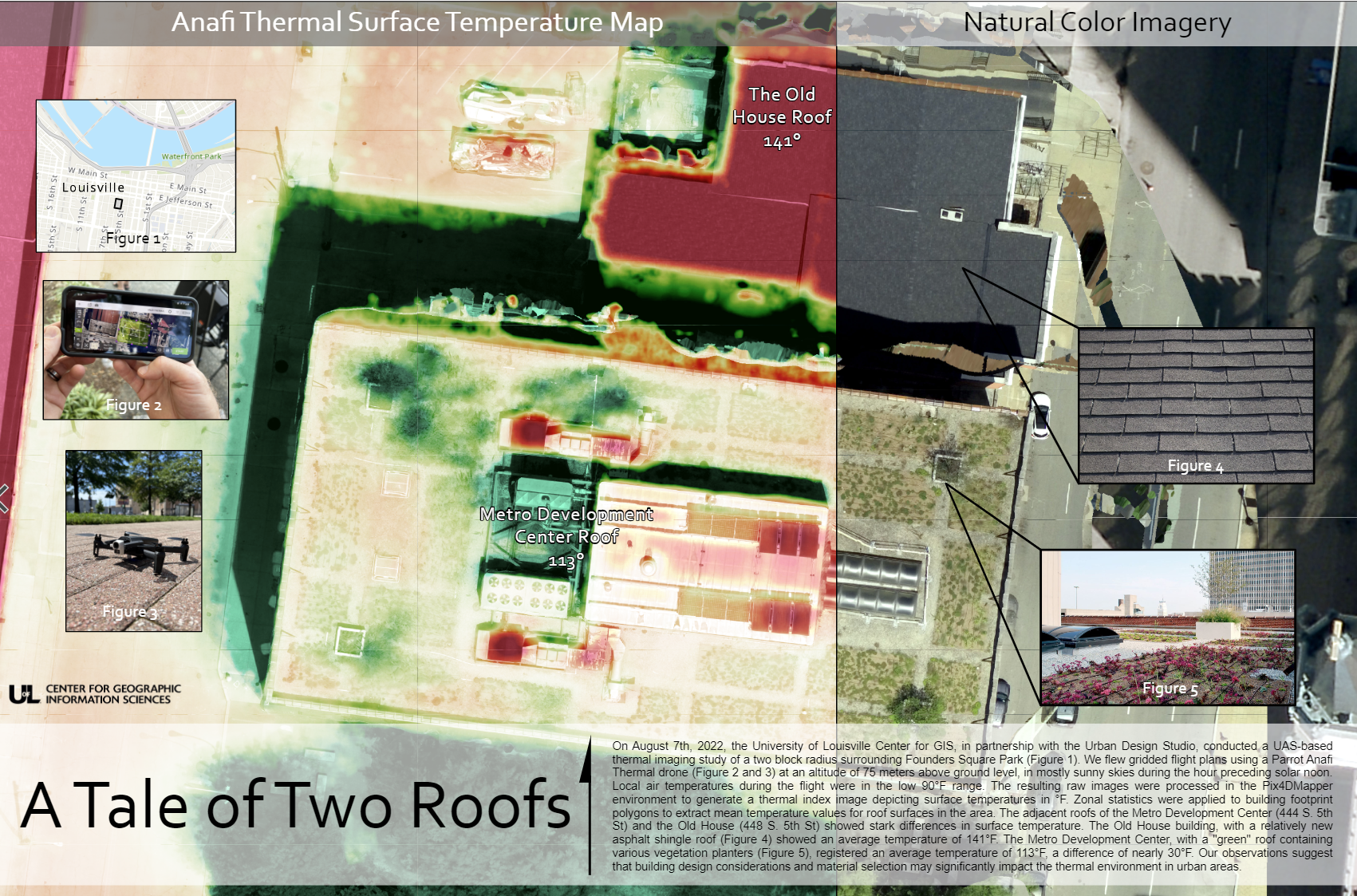 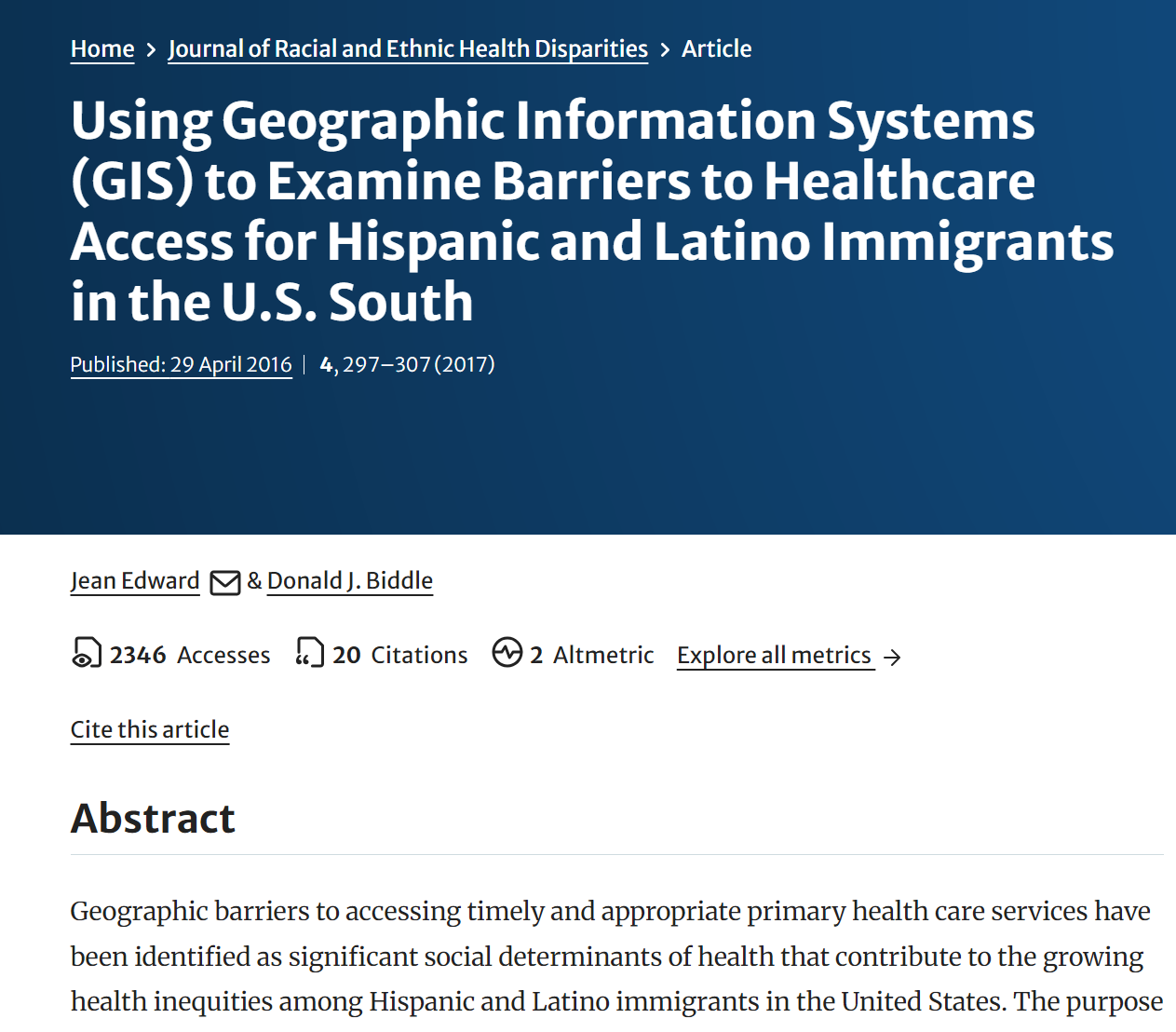 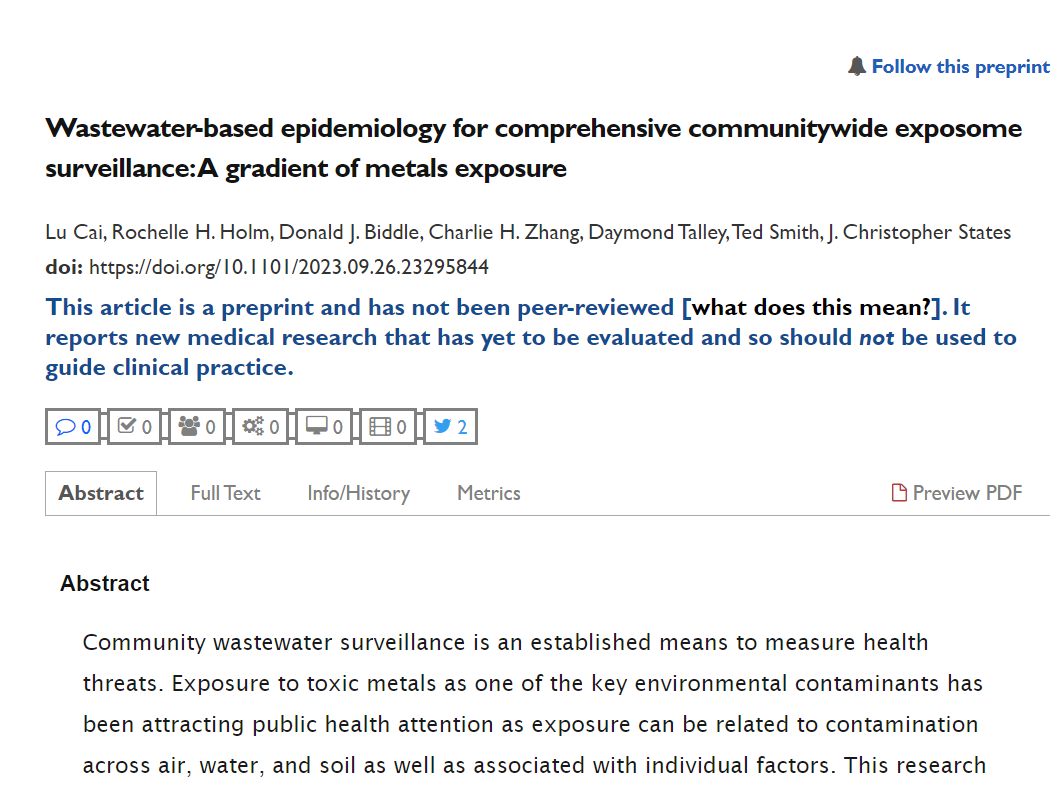 |  8
Interdisciplinary Research: UAS/drone mapping & survey
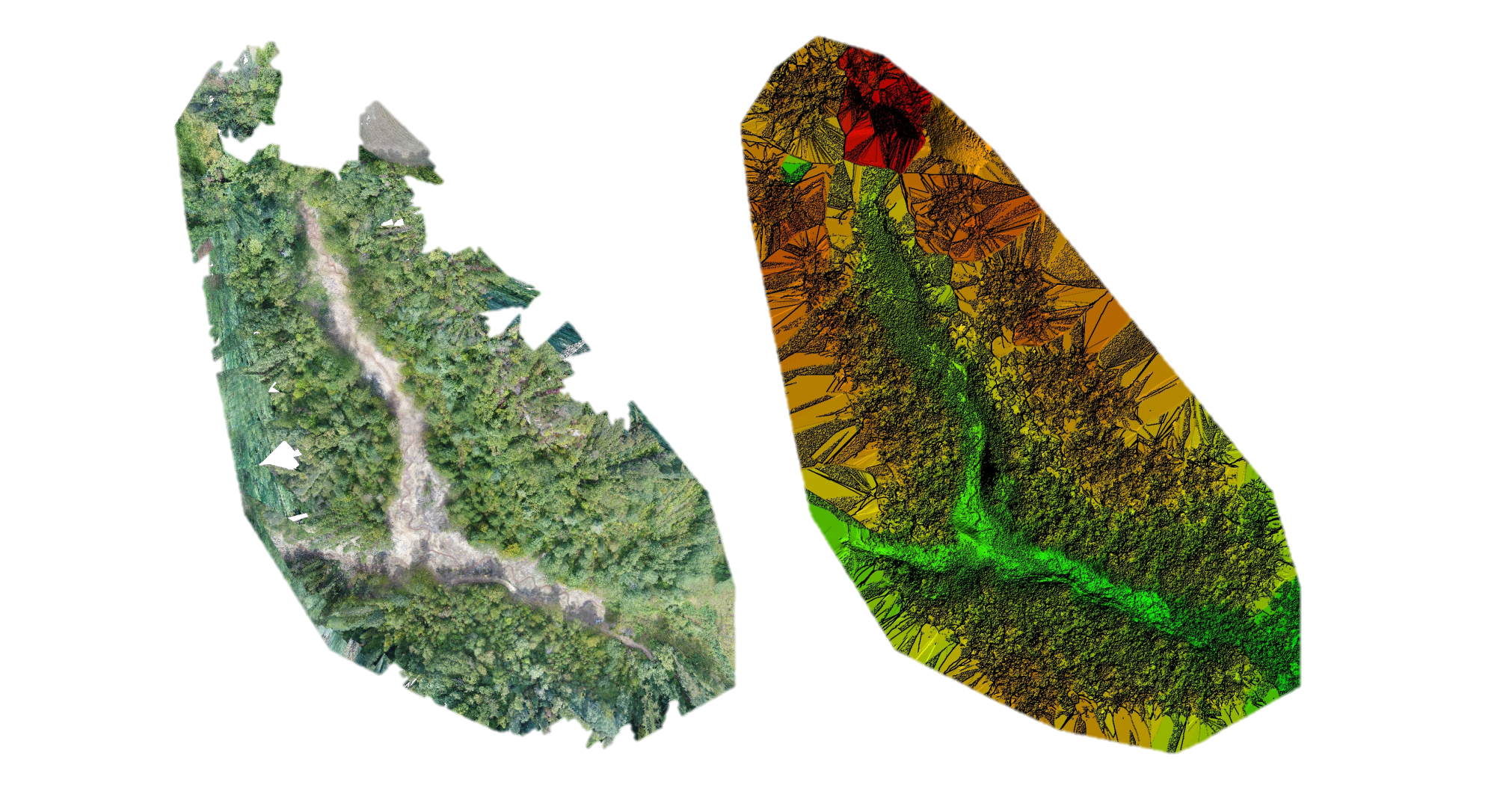 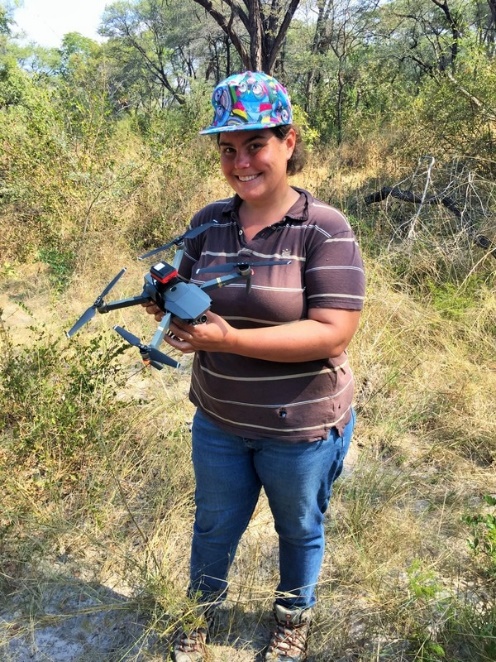 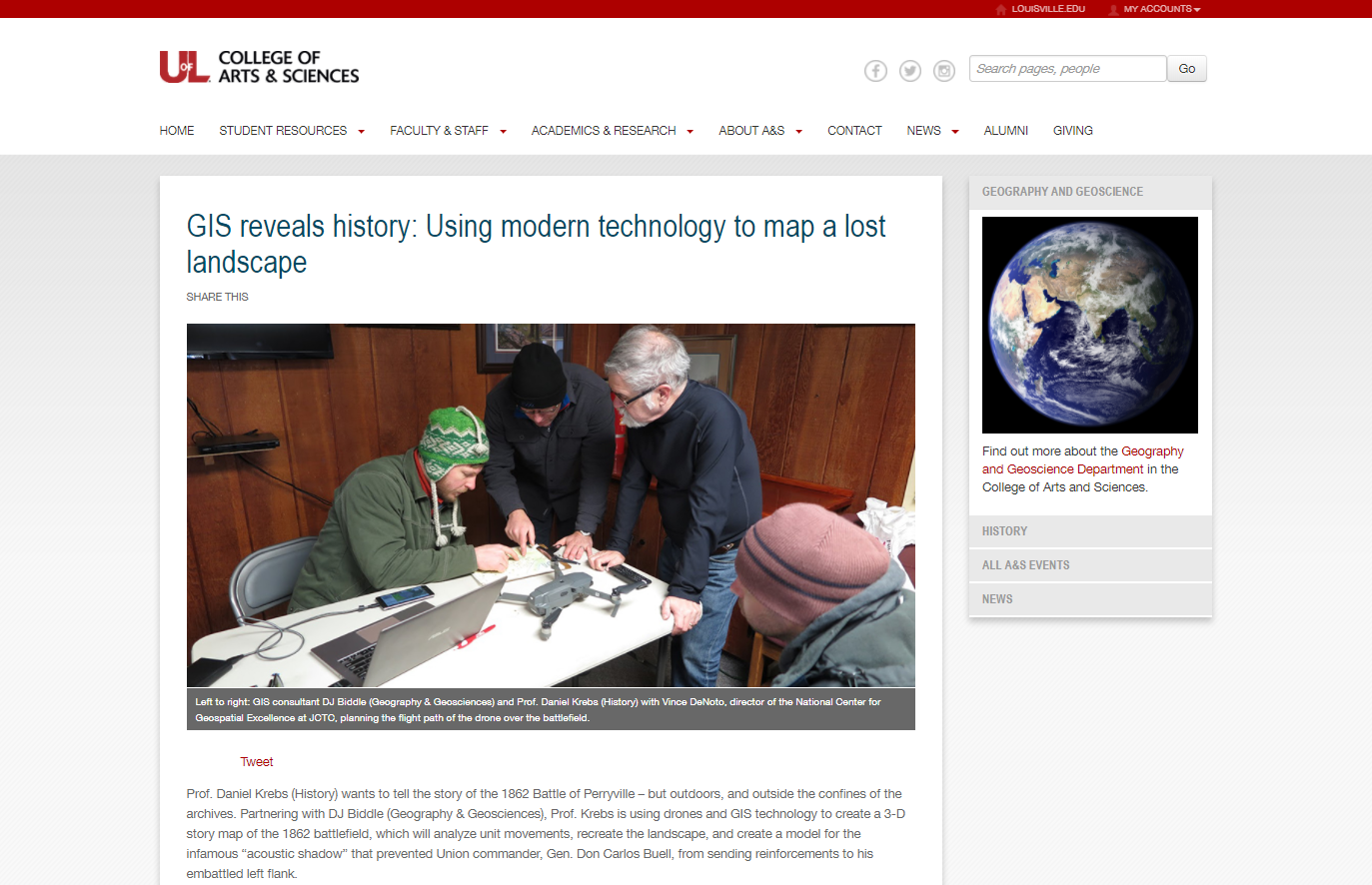 |  9
1” resolution orthophoto
1” resolution digital surface model
Interdisciplinary Research: Digital Humanities
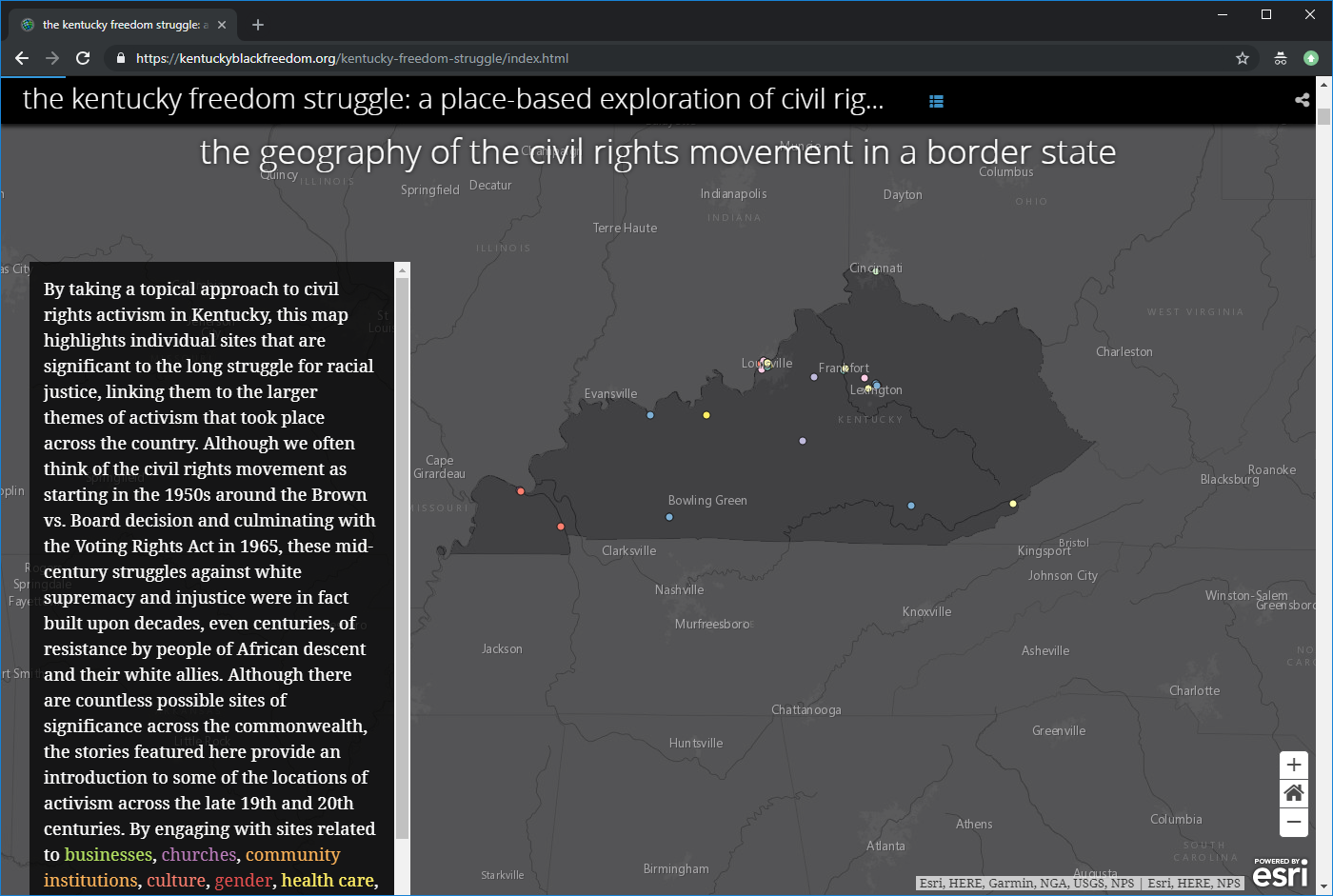 |  10
Community Engagement: AirJustice
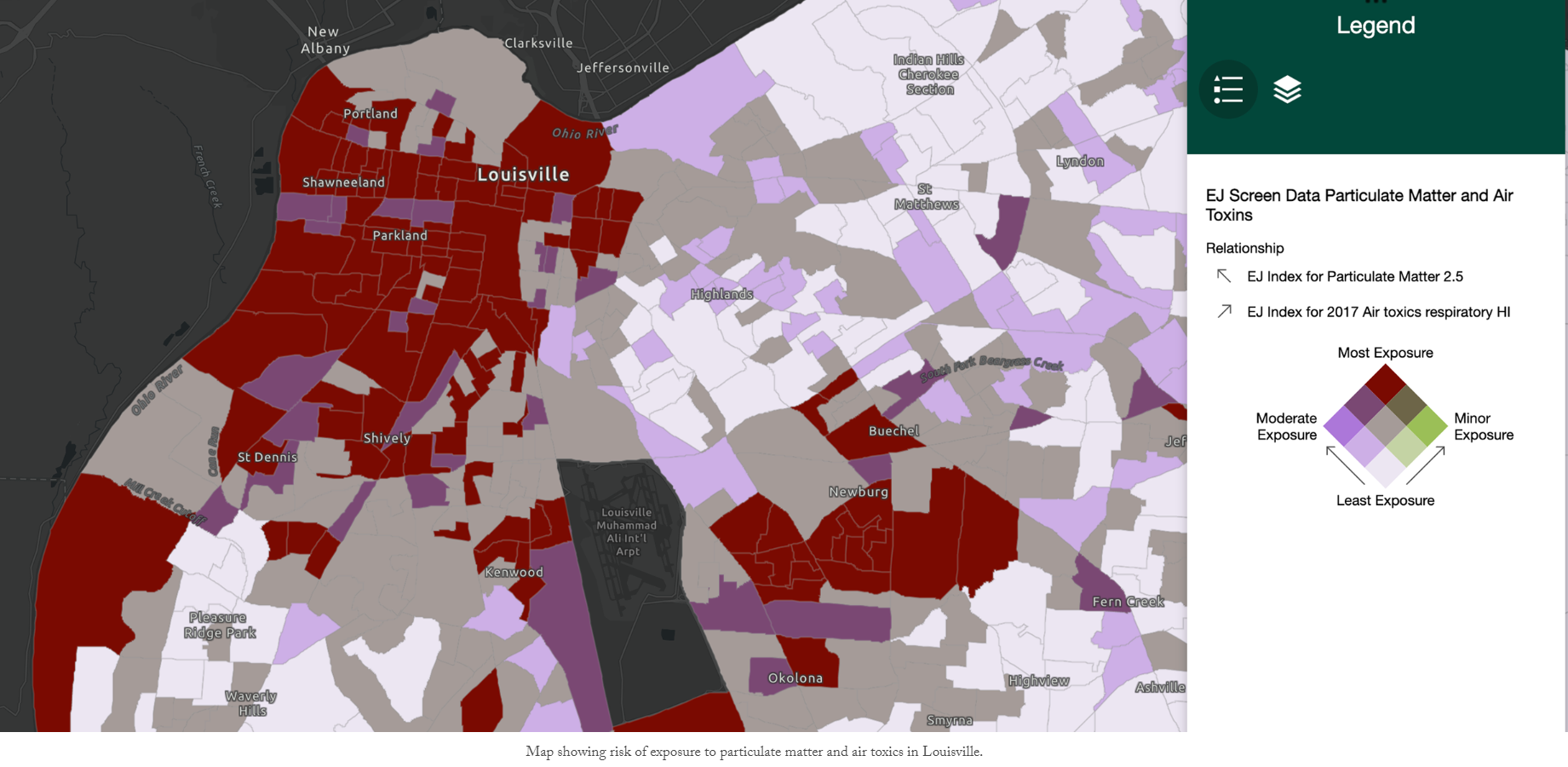 Community Engagement: Food Justice - Waggener HS Black Student Union
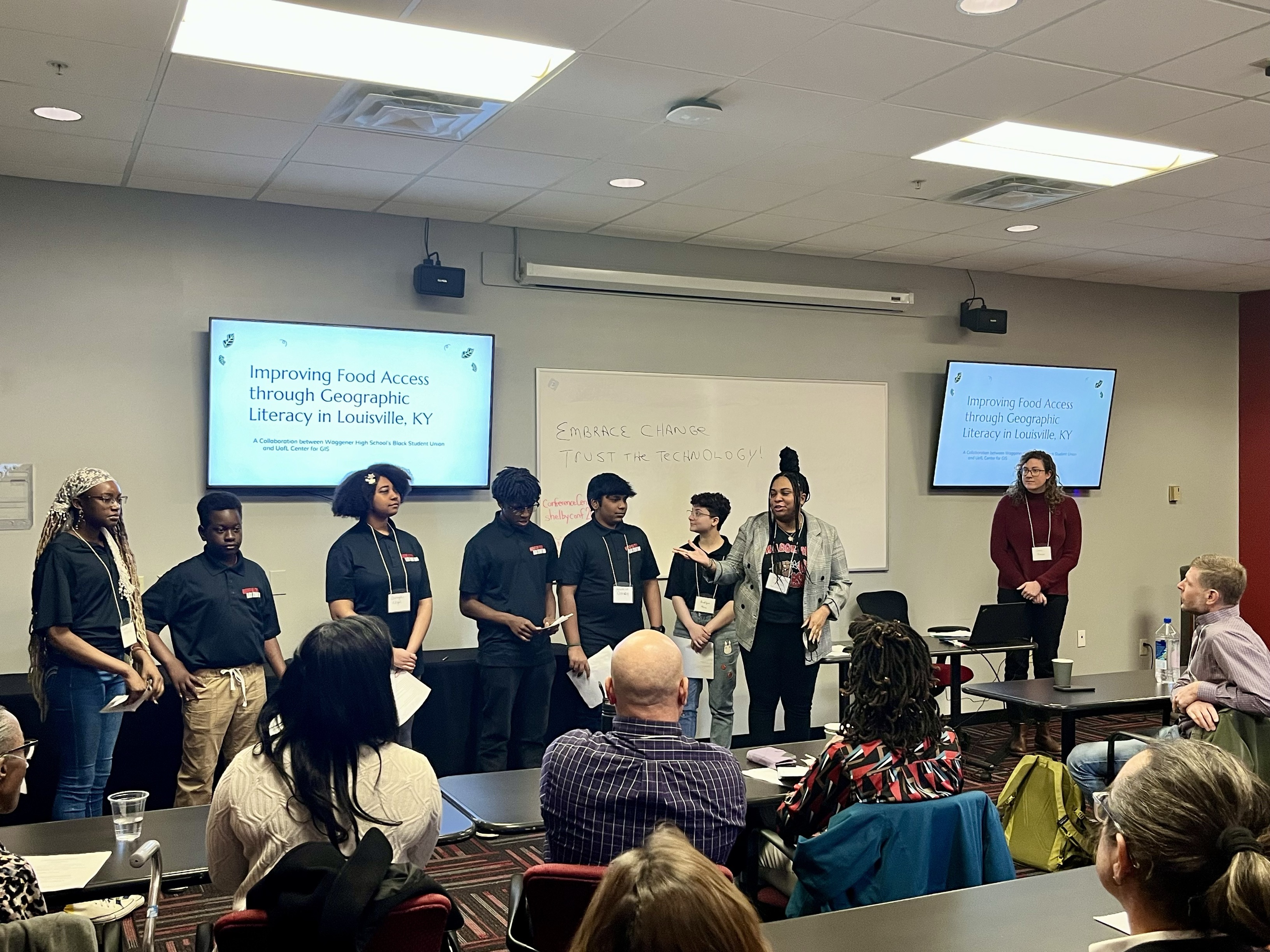 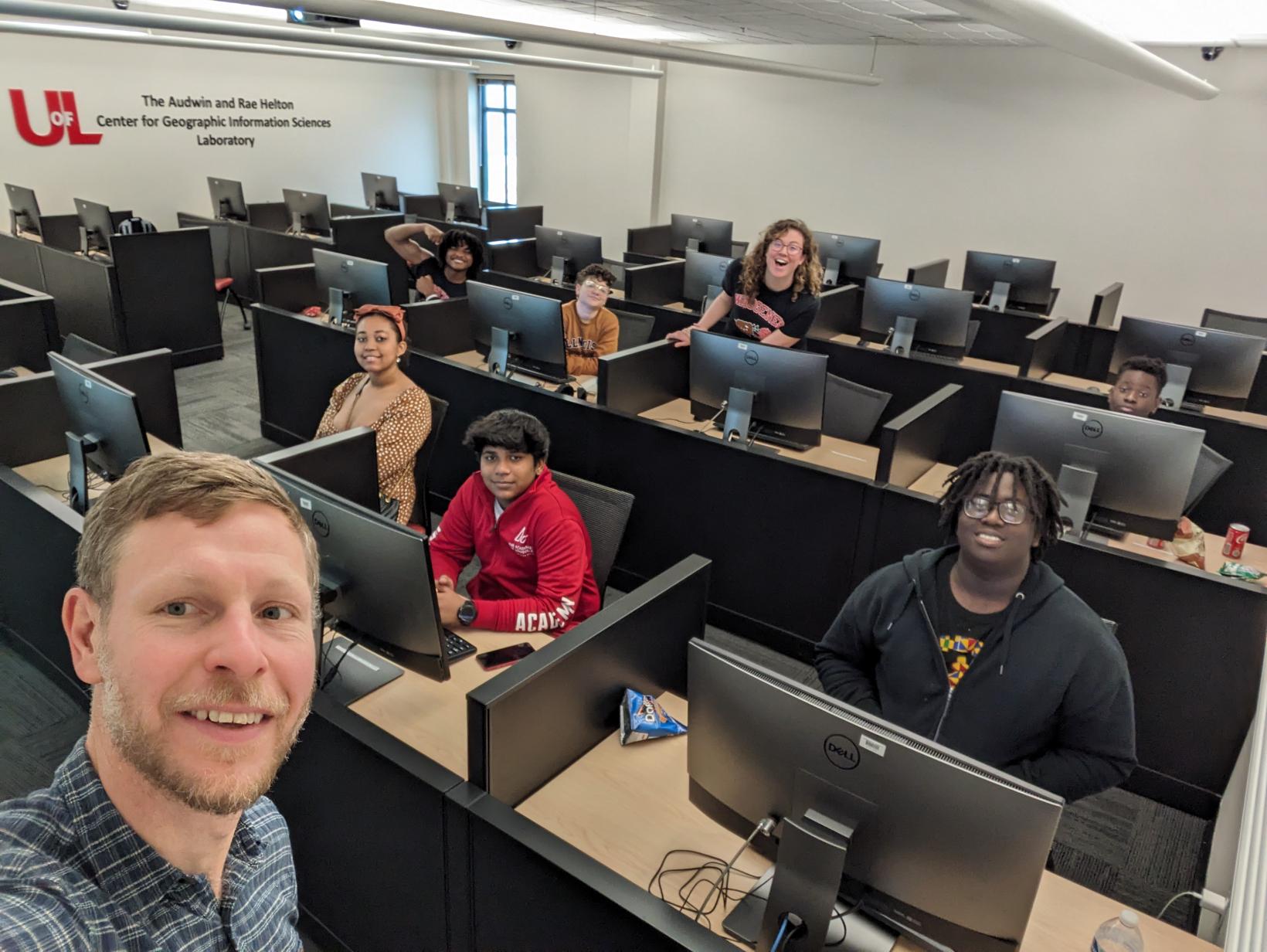 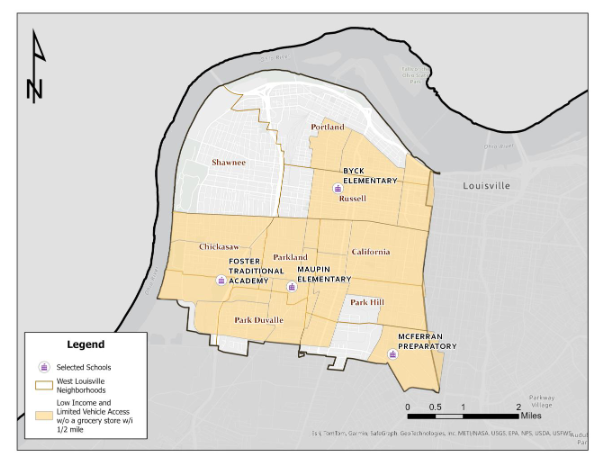 Community Engagement: GIS Day
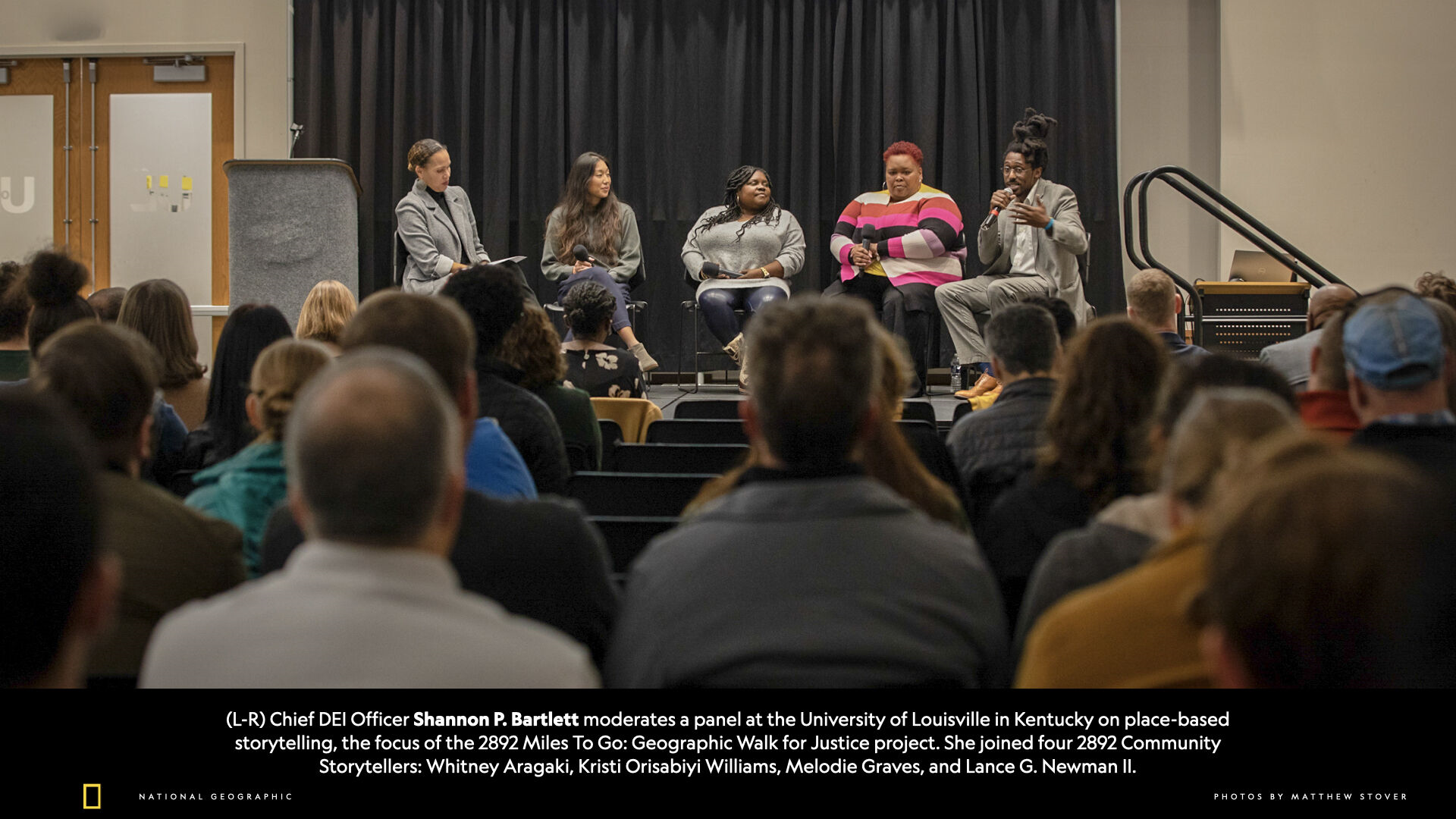 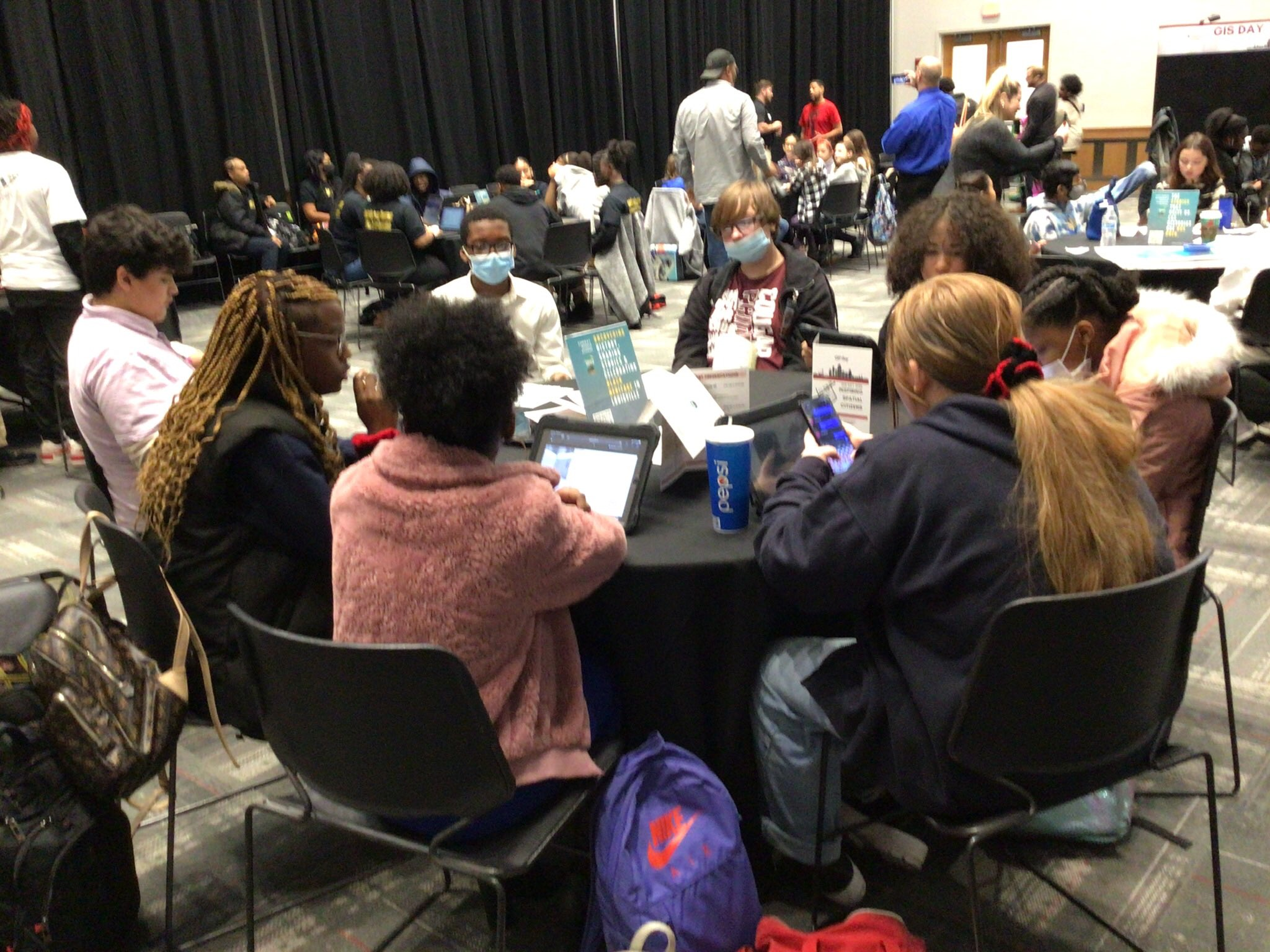 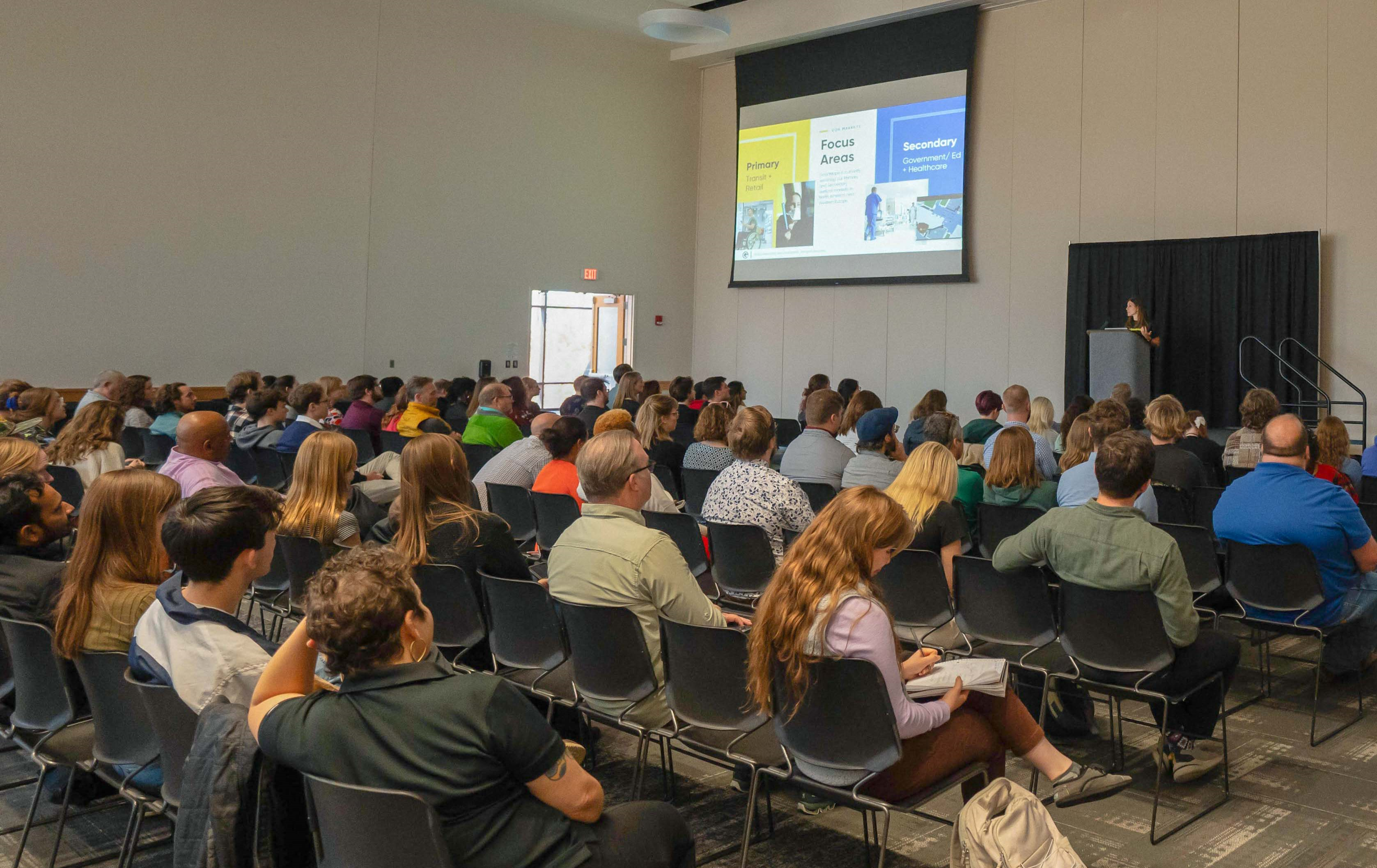 Community Engagement: GIS Day
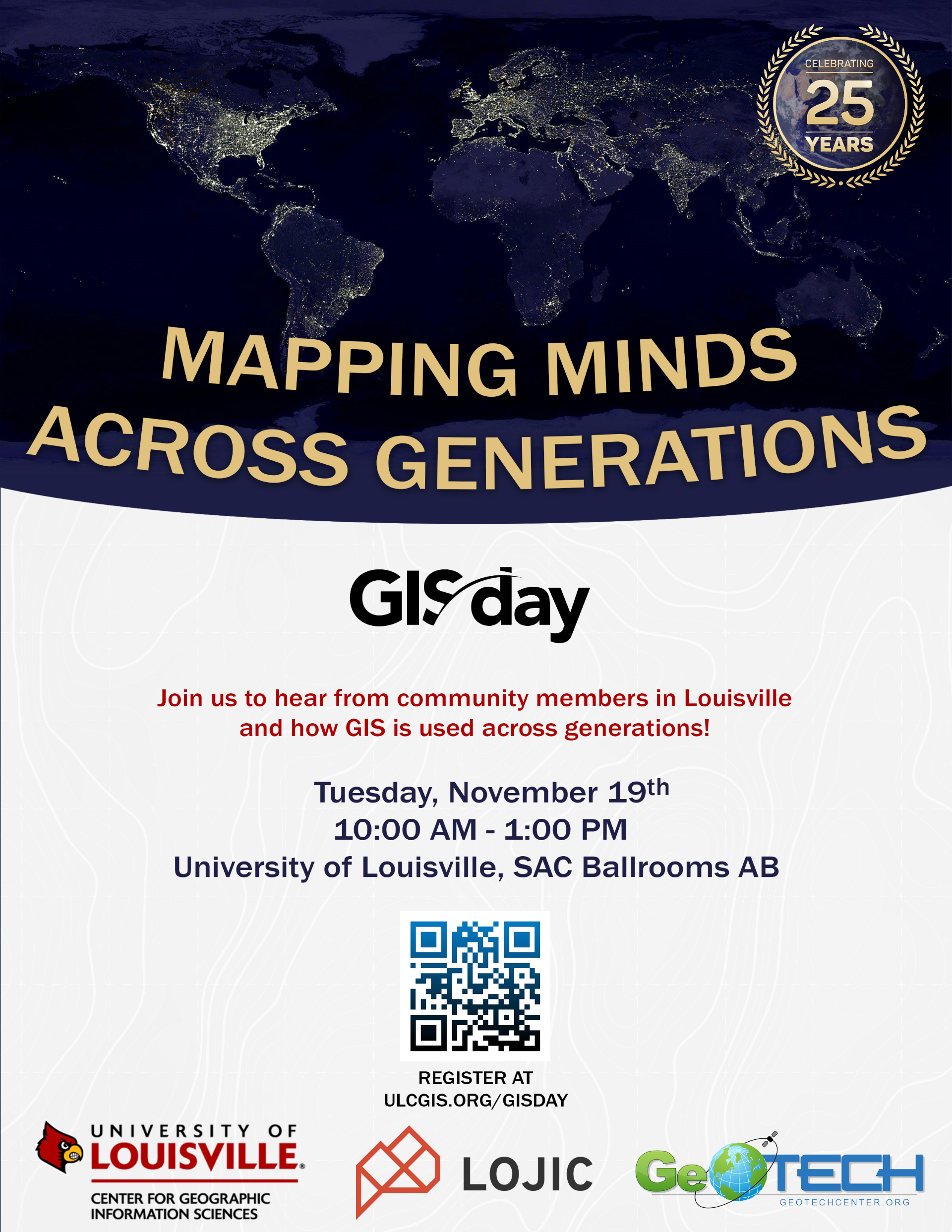 Community Engagement: Metro Housing Coalition
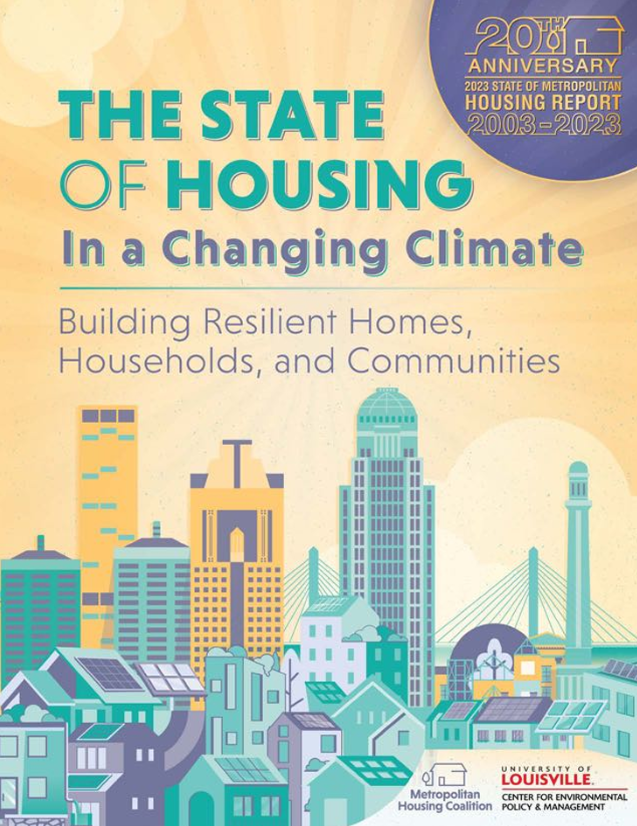 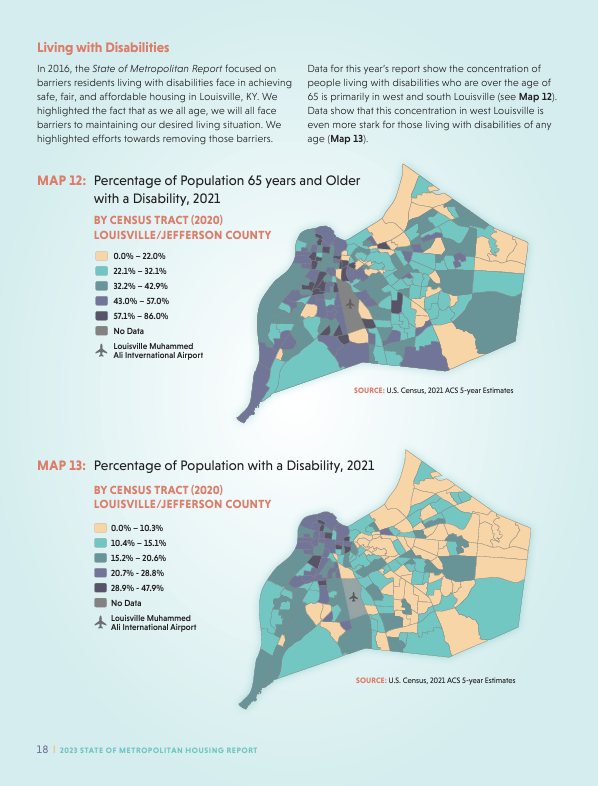 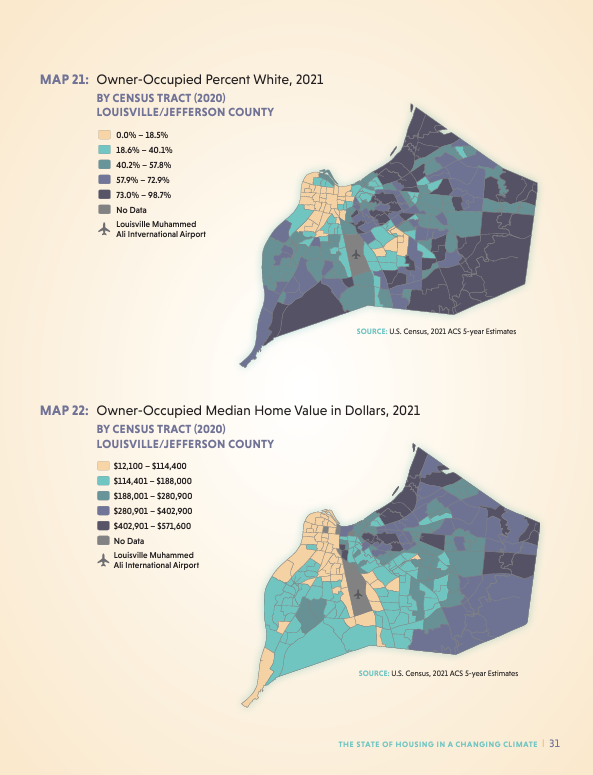 Community Engagement: Metro Government
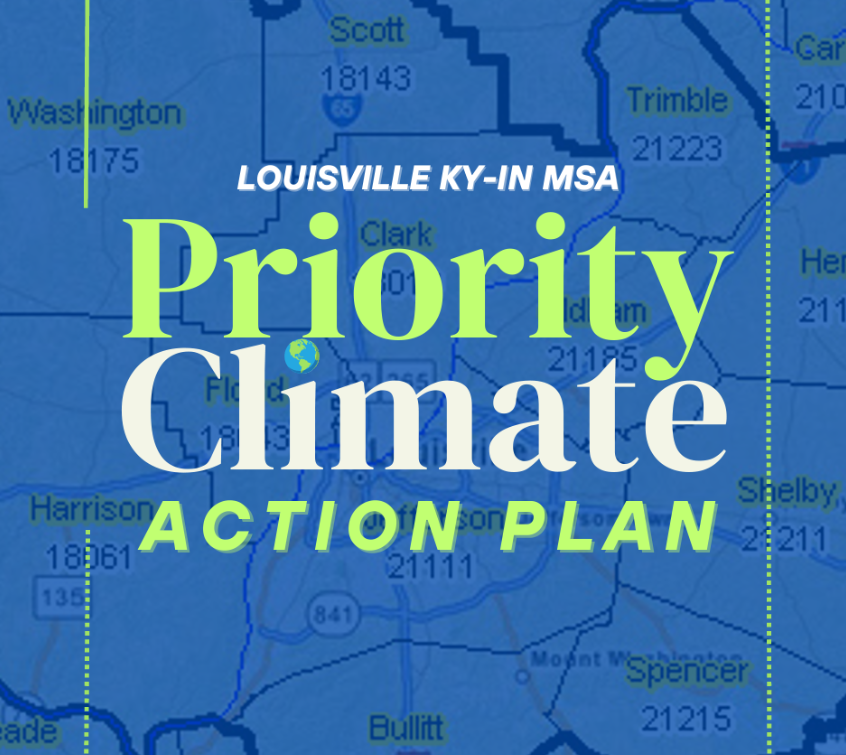 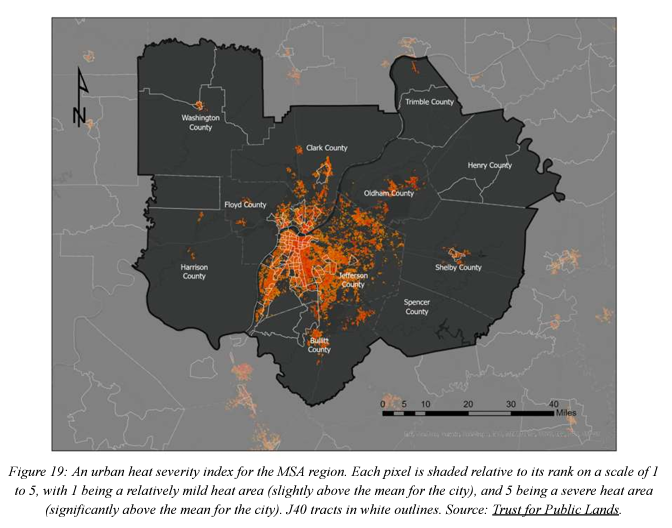 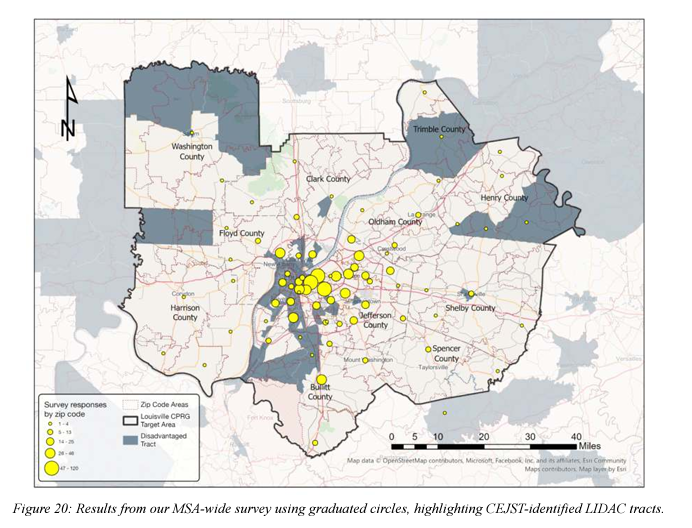 Administration: Consulting for internal clients:Office of Institutional Research and Planning
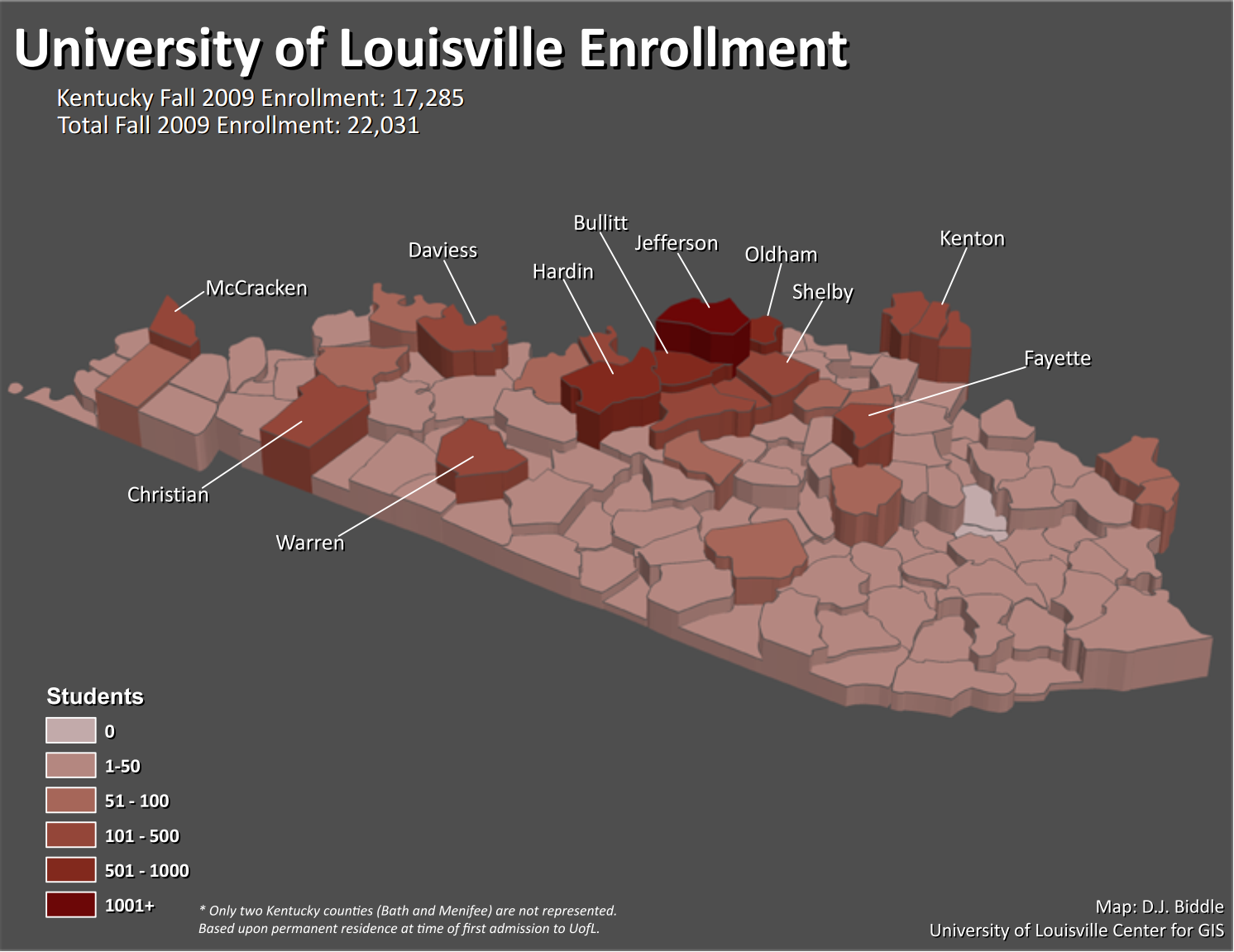 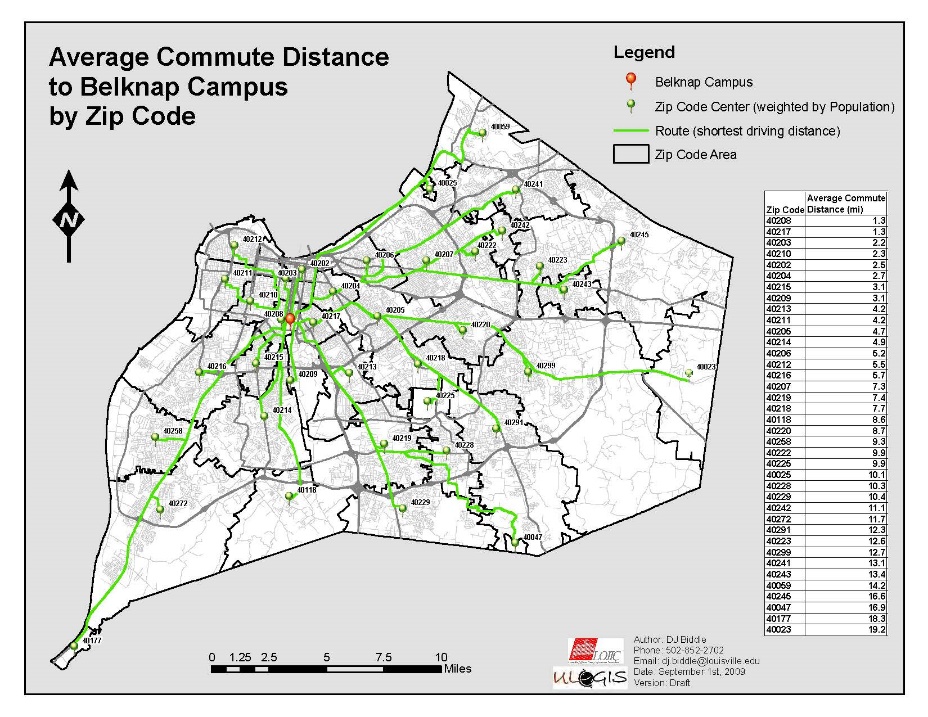 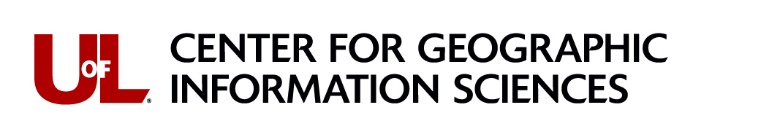 Administration: GIS Consulting for internal clientsDEHS
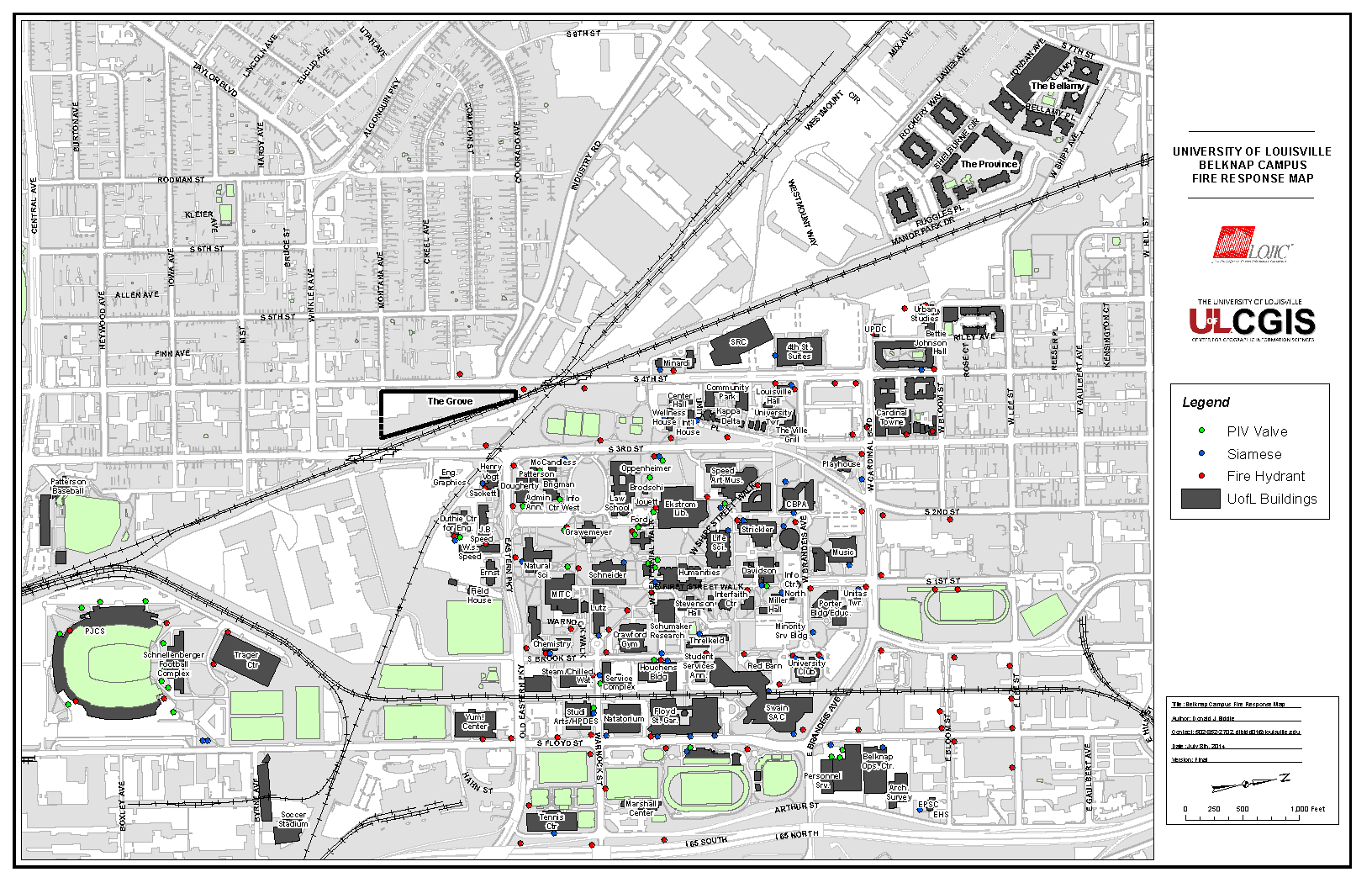 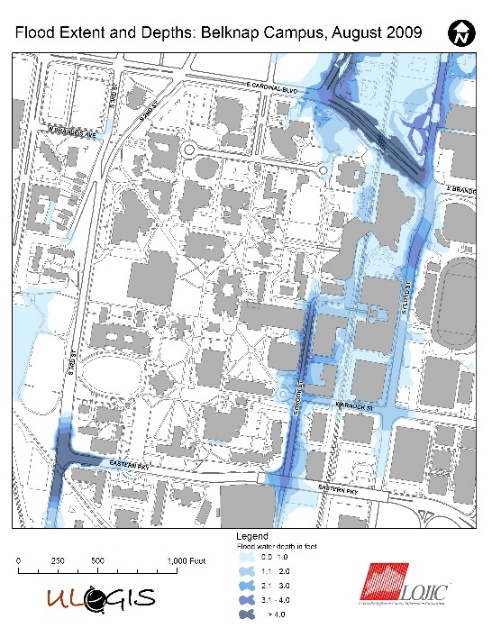 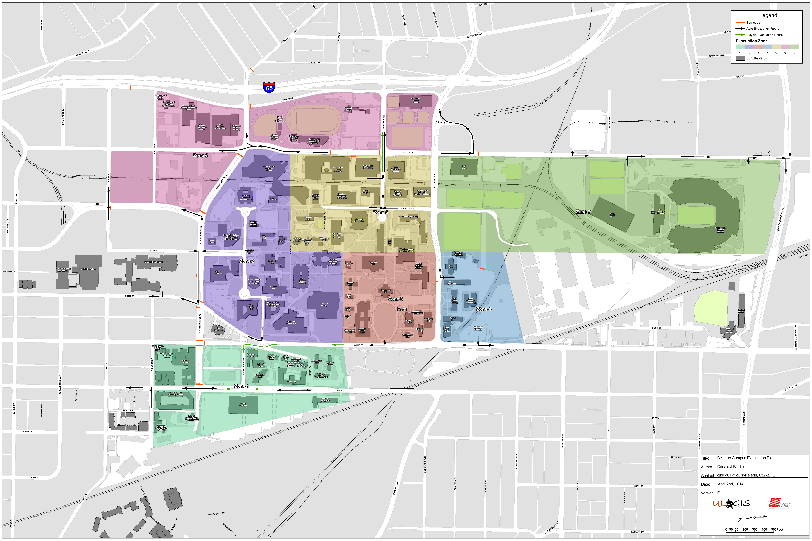 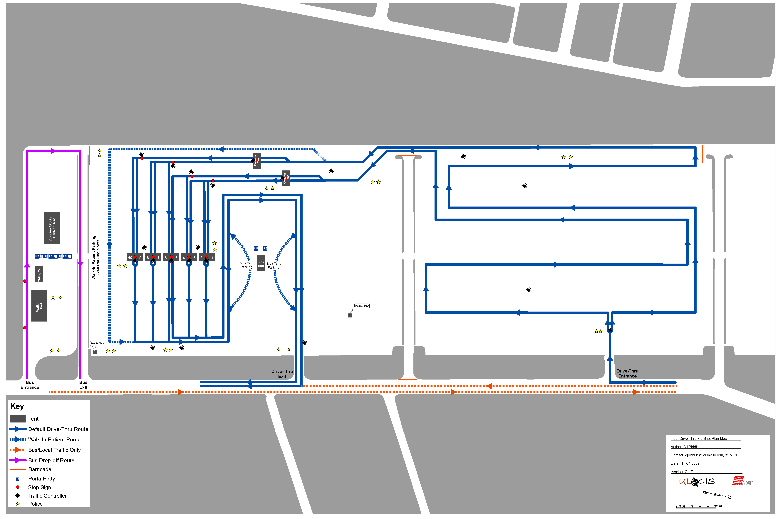 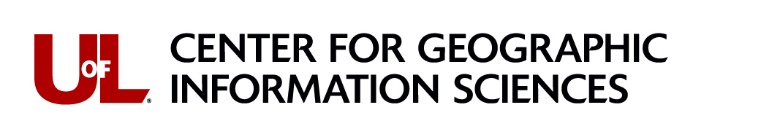 Administration: Consulting for internal clients:Cardstorm Stormwater Management GIS
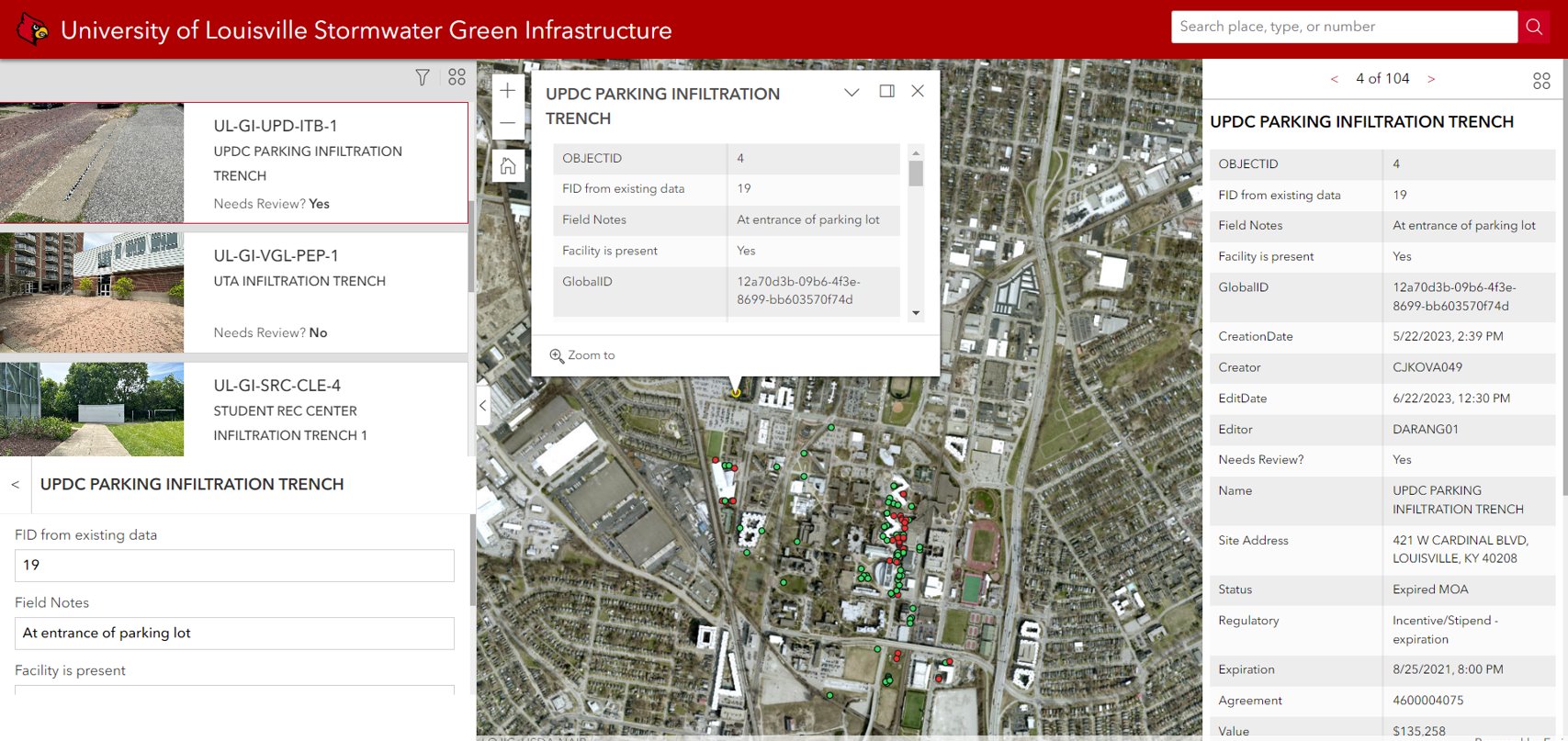 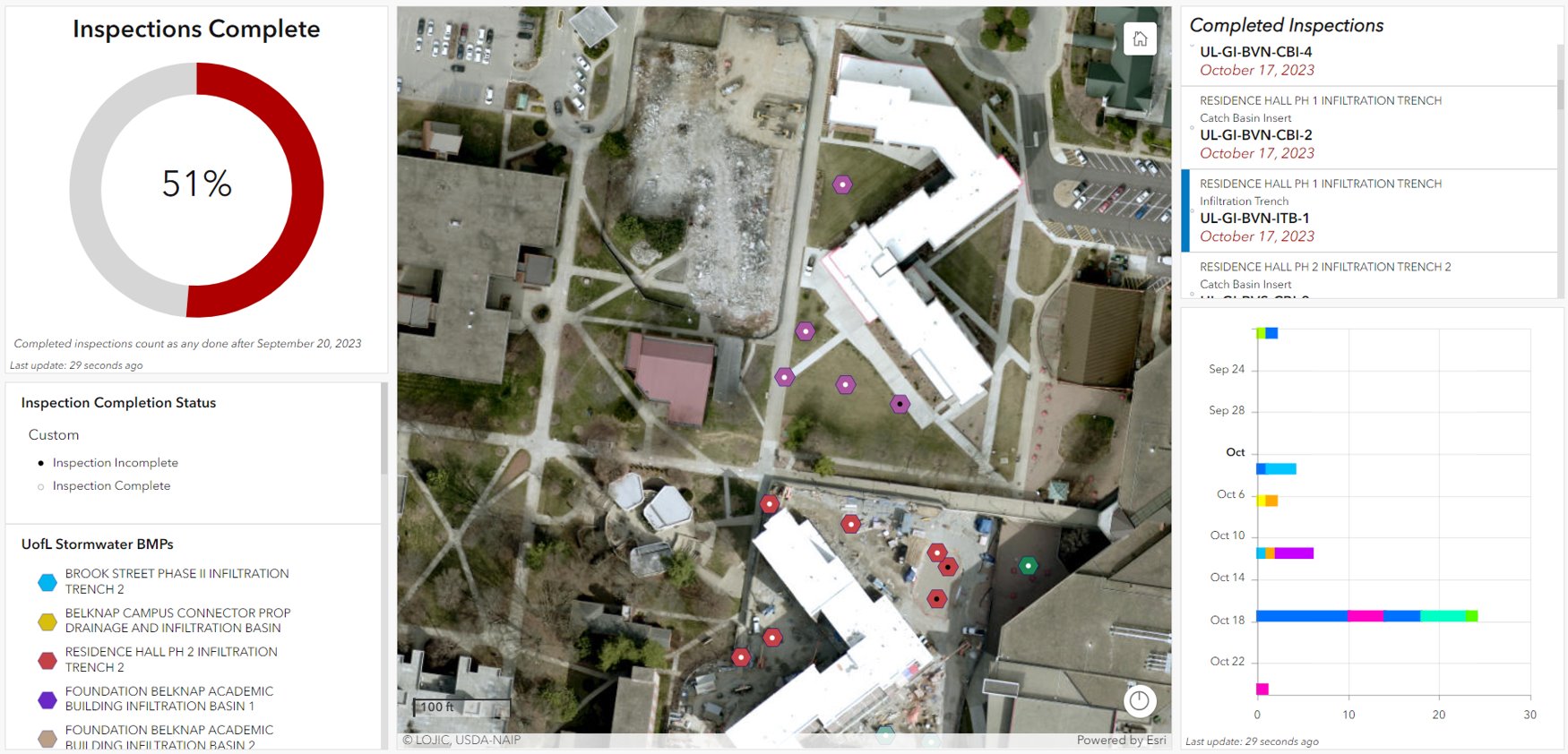 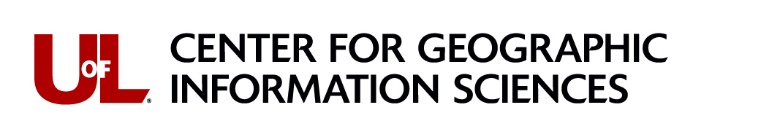 Geospatial Technology Services via ULCGIS
Research support via fee for service or grant salary support
Data visualization
Spatial statistics/modeling
Field data collection
Data services – sourcing/acquisition, transformation/cleaning, hosting/maintenance, LOJIC data liaison 
Software support – ESRI License Management
Student support
ULCGISHelpDesk@louisville.edu
|  20
ESRI Site License
CPE negotiates reduced cost licenses for all higher-ed institutions in KY (UofL share = ~$22k annually)
"Site License" provides unlimited licenses for desktop, web-based, and server ArcGIS software titles
ArcGIS Pro 
ArcGIS Online 
Free access to ESRI Academy Courses
ESRI Site License
Participation in the ESRI License program is by department. 

FY25 High-level (unlimited licenses): $3,500
FY 25 Low-level (two desktop licenses): $1,100

Current Health Sciences partners:
Envirome Institute
Pediatrics
SPHIS
|  22
ArcGIS Online
|  23
Living Atlas of the World
|  24
ArcGIS Business Analyst
|  25
ESRI Academy
|  26
Questions?
Email me at dj.biddle@Louisville.edu 
Visit: https://www.ulcgis.org
|  27